Military & Aerospace Programmable Logic Devices Conference (MAPLD)
Session E: PLD Based System Architectures
9/3/09
Design of a Radiation Tolerant Computing System Based on a Many-Core FPGA Architecture
Presenter:		Dr. Brock J. LaMeresAuthors:		Dr. Brock J. LaMeres, Erwin Dunbar, Pat Kujawa, David Racek,  		Anthony Thomason, Colin Tilleman and Clint Gauer
		Department of Electrical and Computer Engineering
		Montana State University		Bozeman, MT
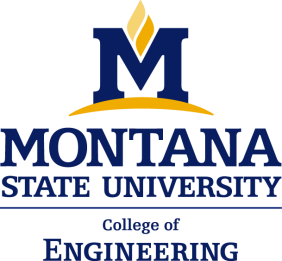 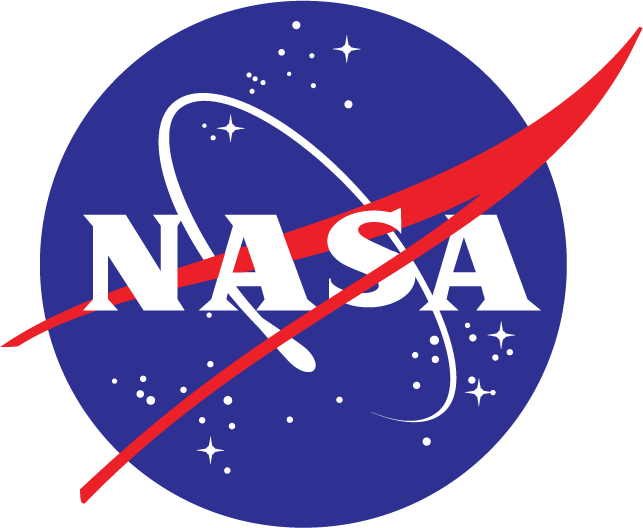 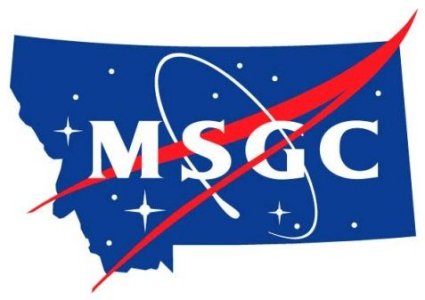 Acknowledgements
This work was supported by:			Montana Space Grant Consortium  			(NASA EPSCoR) 			http://spacegrant.montana.edu  			NASA Exploration Systems Mission Directorate 			“Higher Education Program” 			http://education.ksc.nasa.gov/esmdspacegrant/ 
Special thanks to our project mentors from NASA’s Advanced Avionics &  Processor Systems (AAPS) ProjectDr. Robert E. Ray 	Dr. Andrew S. Keys		Dr. Michael A. JohnsonMarshall Space Flight Center 	Marshall Space Flight Center  		Goddard Space Flight CenterReconfigurable Computing Task	AAPS Project Manager		High Performance Processor Task
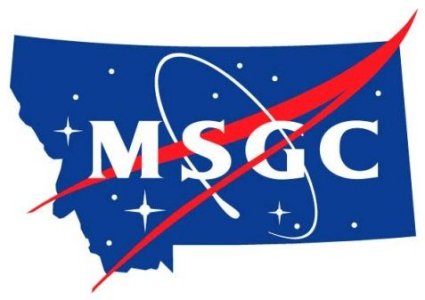 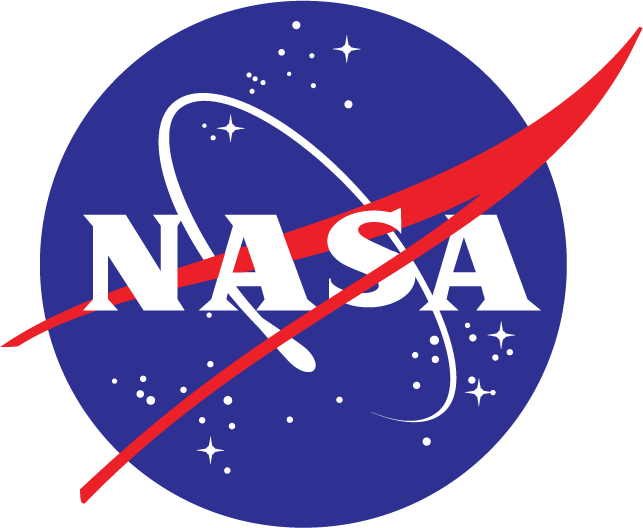 “Design of a Radiation Tolerant Computing System Based on a Many-Core FPGA Architecture”
2
Motivation
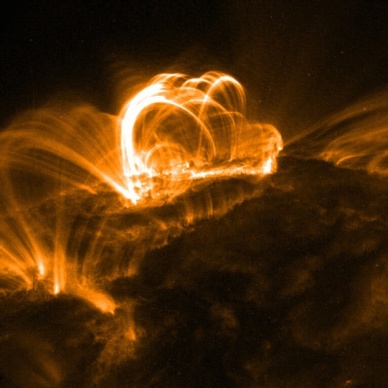 Radiation has a detrimental effecton electronics in space environments.
The root cause is from electron/hole pairs creationas the radiation strikes the semiconductor portion of the device and ionizes the material.
Types	
 alpha particles 	(Terrestrial, from packaging/doping)
 Neutrons 	(Terrestrial, secondary effect from  	 Galactic Cosmic Rays entering atmosphere)
 Heavy ions 	(Aerospace, direct ionization)
 Proton	(Aerospace, secondary effect)
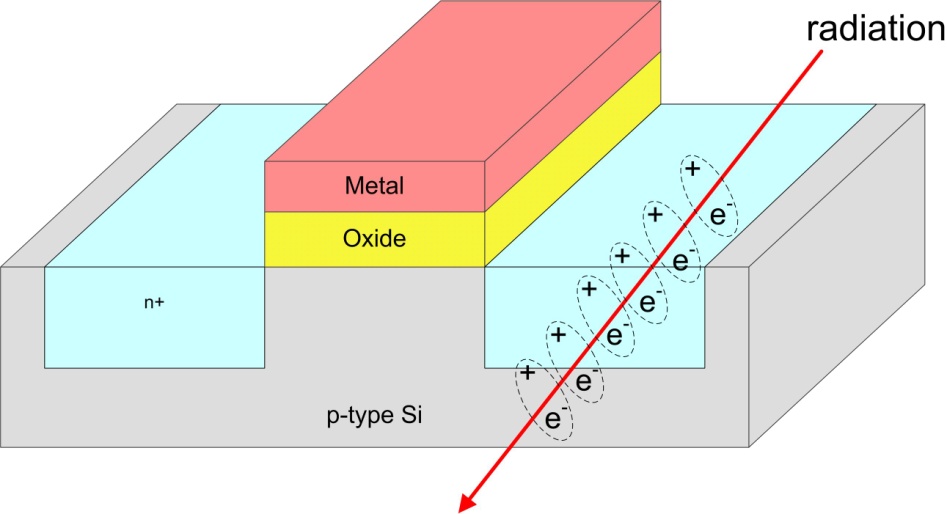 “Design of a Radiation Tolerant Computing System Based on a Many-Core FPGA Architecture”
3
Motivation
Two types of failures mechanics are induced by radiation1) Total Ionizing Dose (TID)
The cumulative, long term ionizing damage to the device materials
Caused by low energy protons & electrons

	2) Single Event Effects (SEE)
Transient spikes caused by Heavy Ions and protons
Can be both destructive & non-destructive
“Design of a Radiation Tolerant Computing System Based on a Many-Core FPGA Architecture”
4
Motivation (TID)
1) Total Ionizing Dose (TID)
As the electron/holes try to recombine, they experience different mobility rates (µn > µp)
Over time, the ionized particles can get trapped in the oxide or substrate of the device prior to recombination
This can lead to: 	 			- Threshold Shifting  			- Leakage Current 			- Timing Skew
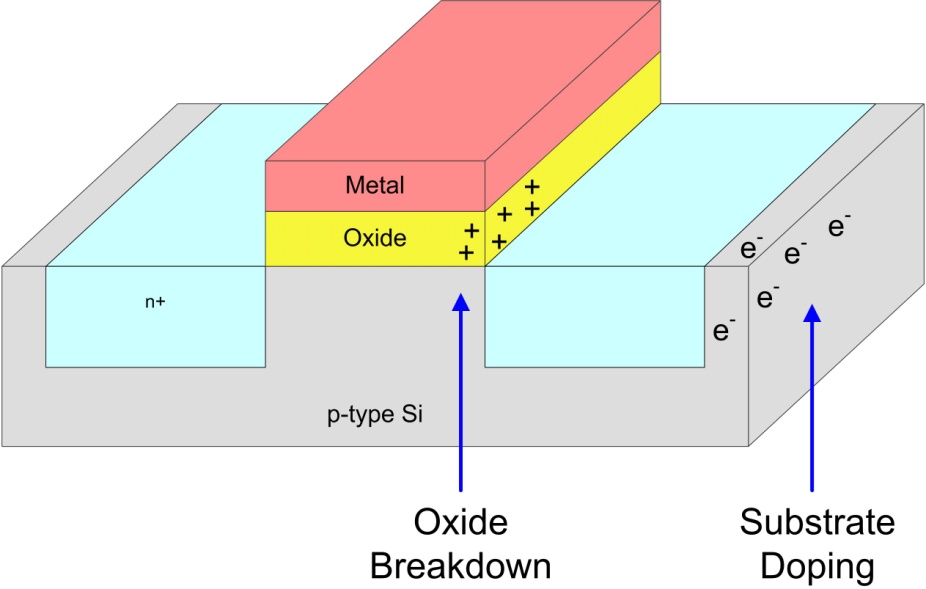 “Design of a Radiation Tolerant Computing System Based on a Many-Core FPGA Architecture”
5
Motivation (SEEs)
2) Single Event Effects (SEEs)
Transient voltage/current induced in devices
This can lead to both Non-Destructive and  Destructive effects




Non-Destructive	BehaviorSingle Event Transient (SET)	A transient spike of voltage/current noise, can cause gate switchingSingle Event Upset (SEU)	A transient captured in a storage device (FF/RAM) as a state changeSingle Event Func. Interrupt (SEFI)	A fault that cannot be recovered from using a reset.Multi-Bit Upsets (MBU)	Multiple, simultaneous SEUs
Destructive	BehaviorSingle Event Latchup(SEL)	Transient biases the parasitic bipolar SCR in CMOS causing latchupSingle Event Burnout (SEB)	Transient causes the device to draw high current which damages partSingle Event Gate Rupture (SEGR)	The energy is enough to damage the gate oxide
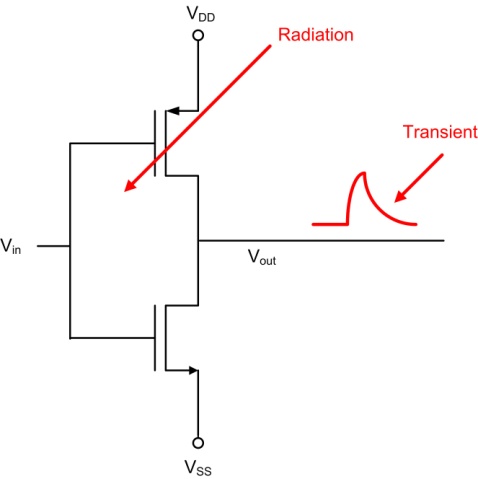 “Design of a Radiation Tolerant Computing System Based on a Many-Core FPGA Architecture”
6
Mitigation of TIDs
1) Current Mitigation Techniques (TID)
- Parts can be “hardened” to TID through: 	- layout techniques (sizing of Qcrit, enclosed layout) 	- guard rings 	- substrate doping	- redundant circuitry

	- Parts are specified in terms of: 	- “the amount of energy that can be tolerated by ionizing particles before 	    the part performance is out of spec” 	- units are given in krad (Si), typically 300krad+	
	- Shielding Does Help
 	- low energy protons/electrons can be stopped at the expense of weight
“Design of a Radiation Tolerant Computing System Based on a Many-Core FPGA Architecture”
7
Mitigation of SEEs
2) Current Mitigation Techniques (SEEs)

	- Triple Modular Redundancy (TMR)


	- Reboot/Recovery Sequences 		
	- Shielding Does NOT eliminate all SEEs 	- impractical to shield against high energy particles and Heavy Ions due to    	   necessary mass
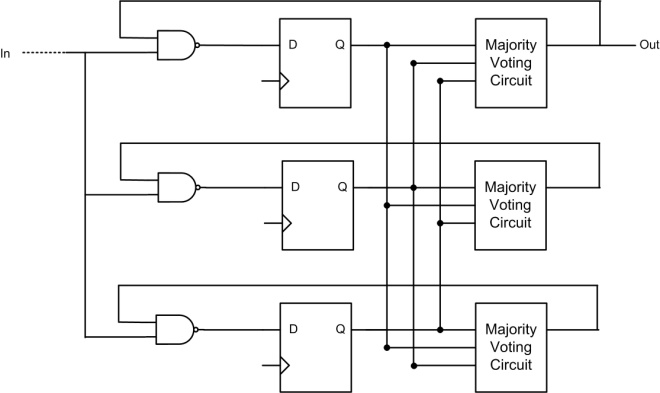 “Design of a Radiation Tolerant Computing System Based on a Many-Core FPGA Architecture”
8
Drawback of Mitigation
Radiation Hardening = Slower Performance
- All TID mitigation techniques lead to slower performance 






- TID mitigation DOES NOT prevent SEEs
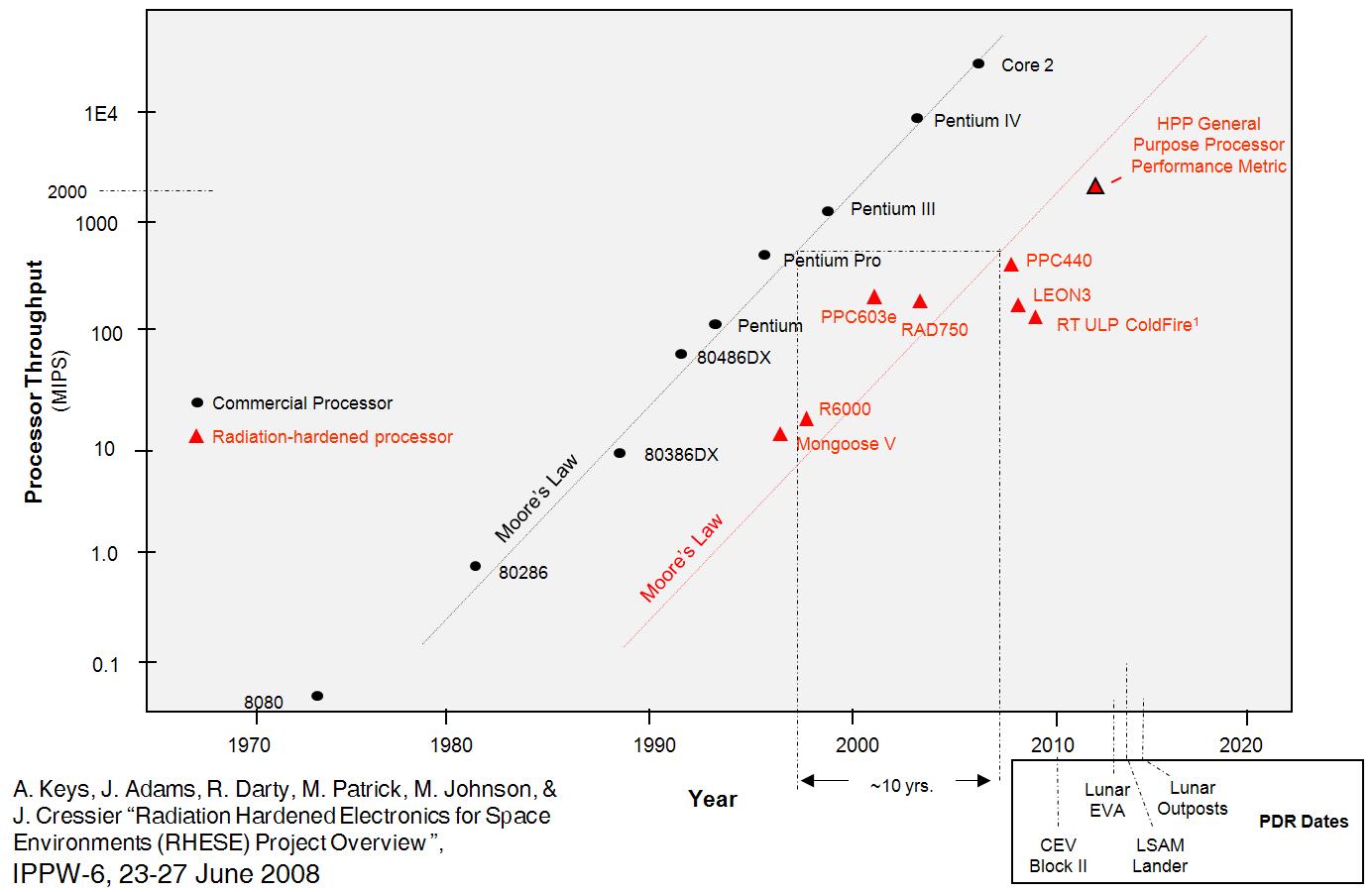 “Design of a Radiation Tolerant Computing System Based on a Many-Core FPGA Architecture”
9
FPGAs & Radiation
Radiation Mitigation in FPGAs
- RAM based FPGAs are traditionally soft to radiation- Fuse-based FPGAs provide some hardness, but give up  the flexibility of real-time programmability

Exploiting Reconfiguration
- The flexibility of FPGAs enables novel techniques to radiation tolerant computing	ex)  Dynamic TMR,  Spatial Avoidance of TID failures, - The flexibility of FPGAs is attractive to weight constrained Aerospace applications 	ex) Reduction of flight spares, internal spare circuitry
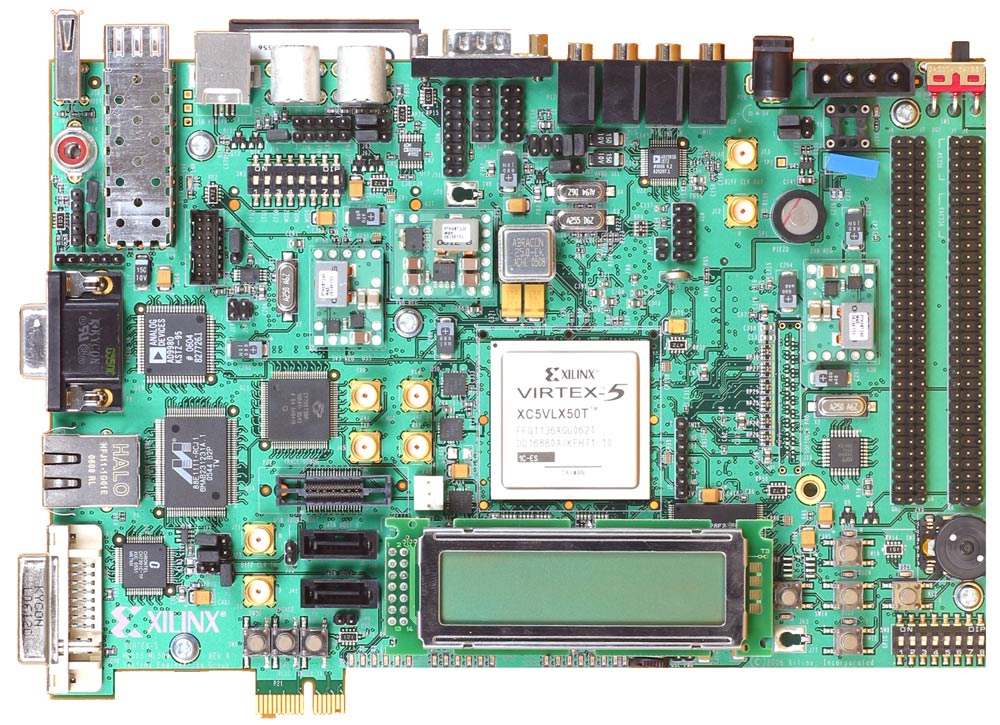 “Design of a Radiation Tolerant Computing System Based on a Many-Core FPGA Architecture”
10
LUT
LUT
LUT
LUT
LUT
LUT
LUT
LUT
LUT
FPGAs as a Solution?
Field Programmable Gate Arrays










- FPGAs have followed Moore’s Law   and now yield comparable processing   power to ASICs
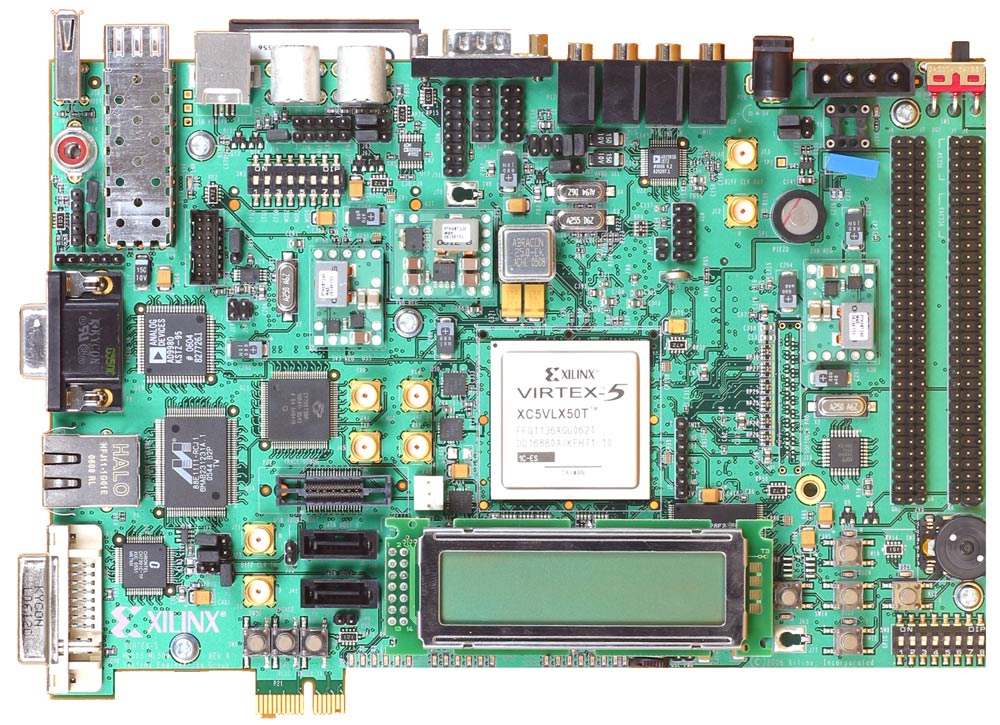 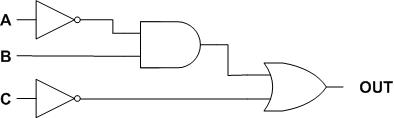 X
X
X
X
X
X
X
X
X
X
X
X
X
X
X
X
X
“Design of a Radiation Tolerant Computing System Based on a Many-Core FPGA Architecture”
11
Many-Core Architecture
Radiation Tolerance Through Architecture
- Redundant, Homogenous, Soft Processors- At Any Given Time, 3 are configured in   Triple Modular Redundancy (TMR)
TMR
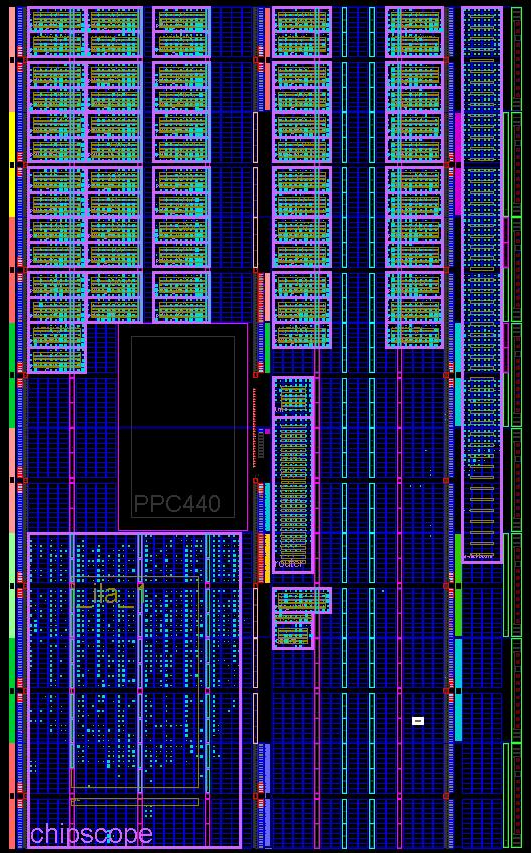 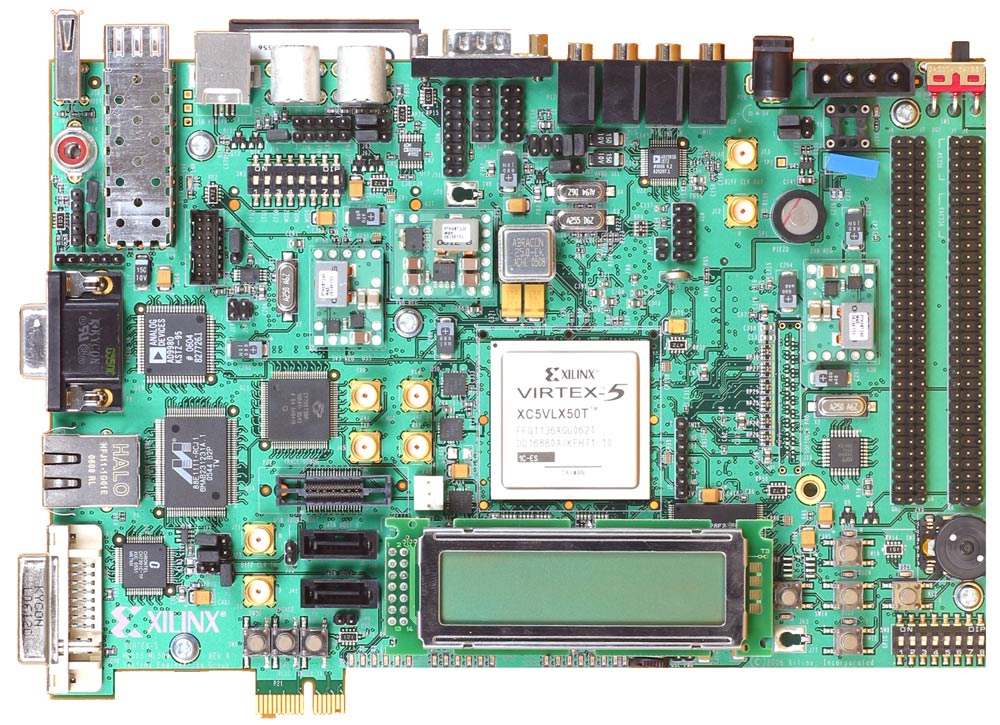 Spare Processors
“Design of a Radiation Tolerant Computing System Based on a Many-Core FPGA Architecture”
12
Many-Core Architecture
Types of Radiation Faults Seen in FPGAs


 				1) Soft (SEU, SET) 				     - SEUs that can be recovered from using a reset 				2) Medium (SEFI) 				     - SEUs in reconfiguration memory, can only 				       be recovered using reconfiguration 				3) Hard (TID / Displacement Damage) 				     - Damage to part of the chip due to TID  				       or Displacement Damage
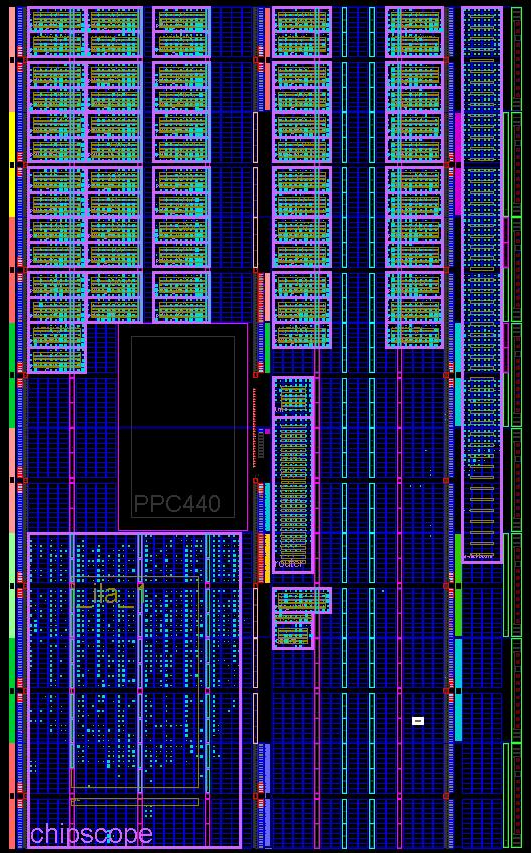 “Design of a Radiation Tolerant Computing System Based on a Many-Core FPGA Architecture”
13
Many-Core Architecture
Fault Recovery Procedures 

Fault Type	Recovery Action
Soft Faults 	- TMR Voter detects fault 		- 2 good processors complete current task 		- Good 2 processors offload variable data 		- All 3 processors are reset 		- All 3 processors re-initialized with variable data 		- All 3 processors resume operation in TMR
Medium Faults	- Same general procedure, except 		   Bad processors is partially reconfigured 		   to reset configuration RAM
Hard Faults	- A spare processor is brought online to complete TMR 		- Bad processor is flagged as “DO NOT USE”
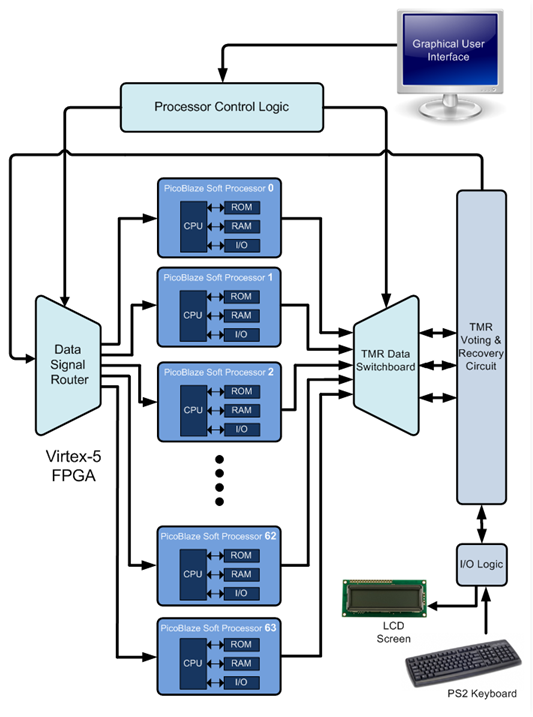 “Design of a Radiation Tolerant Computing System Based on a Many-Core FPGA Architecture”
14
Many-Core Architecture
Advantages of this Approach
1) SEUs mitigated using traditional TMR2) Partial Reconfiguration technique increases hardness of RAM-based FPGAs3) Spatial avoidance of damaged regions of FPGA extend system lifetime4) Logical approach can be applied to RHBD FPGA fabrics (SIRF, etc…) for     increased radiation immunity
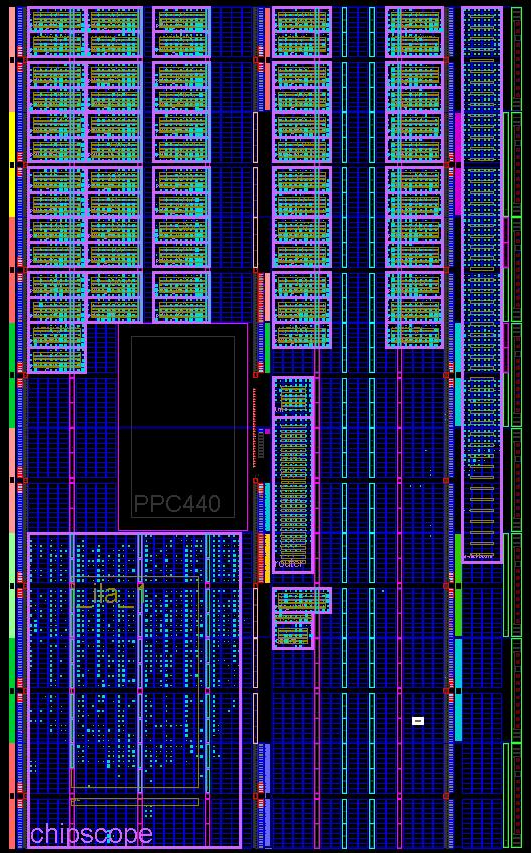 “Design of a Radiation Tolerant Computing System Based on a Many-Core FPGA Architecture”
15
System Prototyping
Many-Core Computing Architecture- 64 picoBlaze Processors (3+61) implement on a Virtex-5 FX50- The computer system controls basic peripherals- A push button is used to mimic soft SEUs- A PC GUI is created to inject hard failures- HyperTerminal is used to mimic medium severity faults requiring partial reconfiguration- Xilinx ChipScope used to monitor processor operation on all 64 processors
ML507 V5 Platform w 64 pBlaze uPs
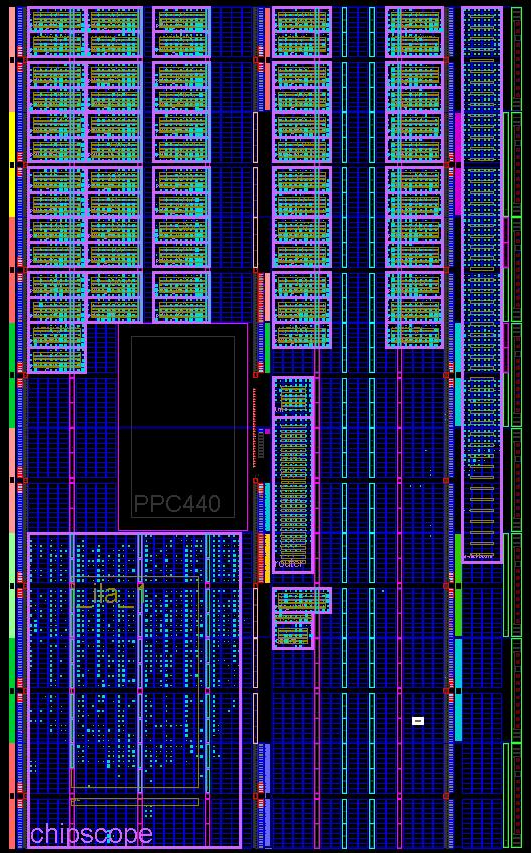 PC Gui to induce Hard Failures
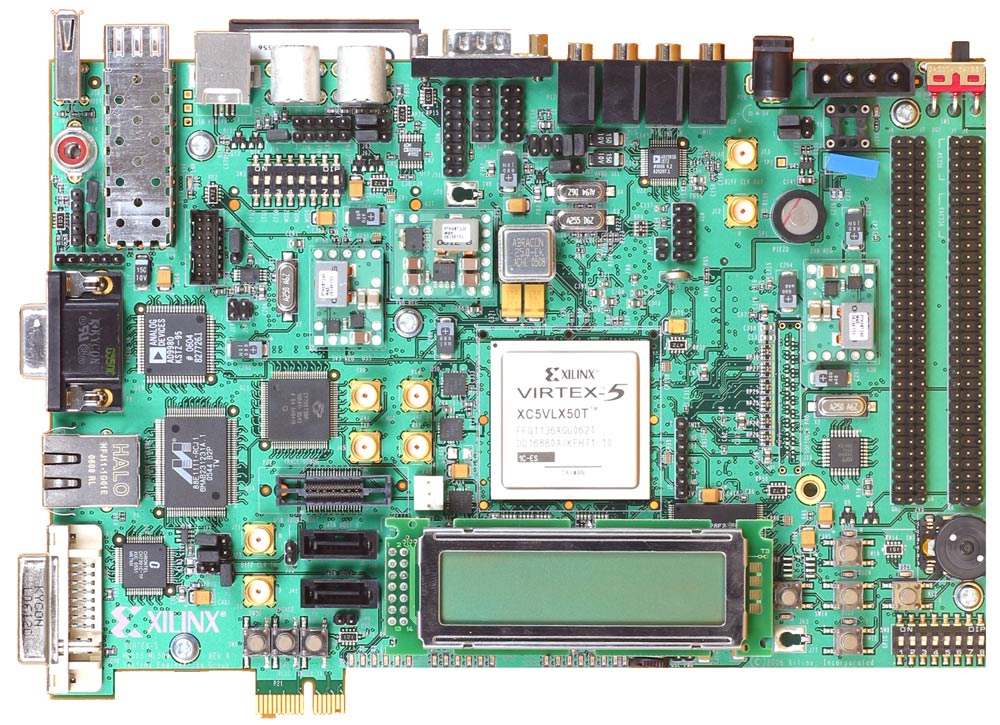 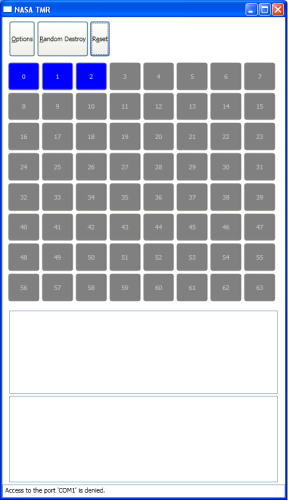 ChipScope Internal Logic Analyzer
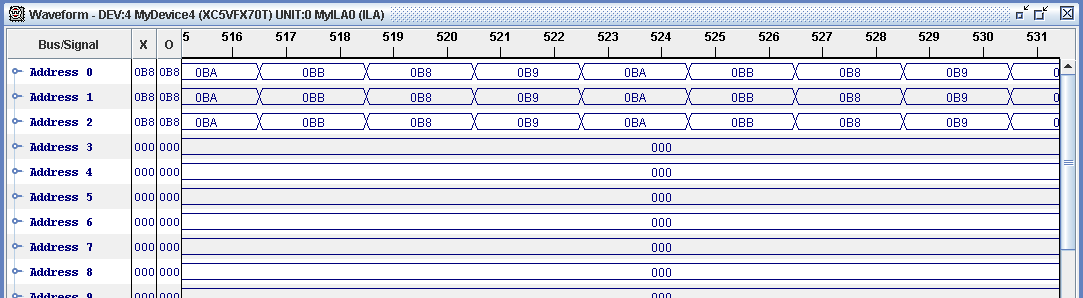 “Design of a Radiation Tolerant Computing System Based on a Many-Core FPGA Architecture”
16
System Demonstration
Initial Operation- Processors 0, 1, and 2 are active (blue) and operating in TMR - Processors 3-63 provide 61 spare picoBlaze processors (gray)
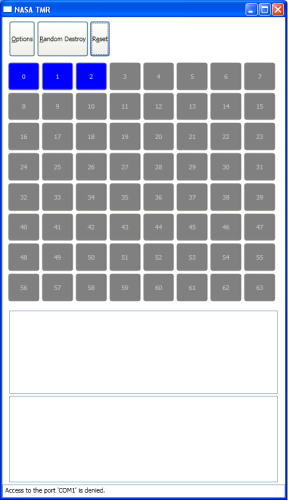 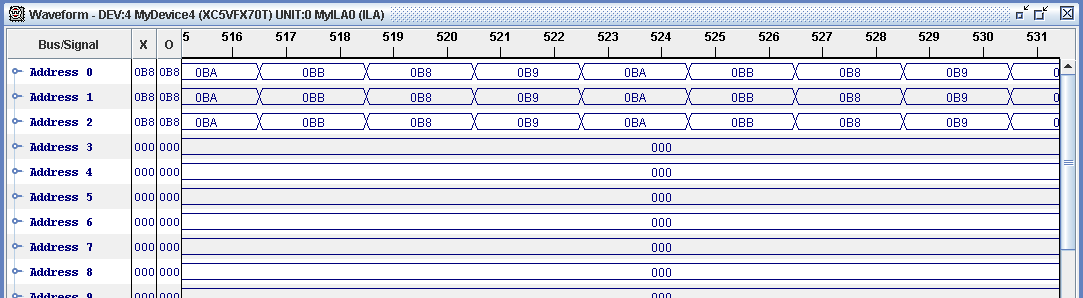 (showing address lines between uP and memory for all 64 processors)
ChipScope shows uP 1,2,3 are running in synch with no faults
GUI indicates uP 0, 1, and 2 are active (blue)
“Design of a Radiation Tolerant Computing System Based on a Many-Core FPGA Architecture”
17
System Demonstration
Soft Fault Recovery- Processors 0, 1, and 2 are active (blue) operating in TMR - Processors 0 undergoes a soft fault and then recovers and resynchronizes
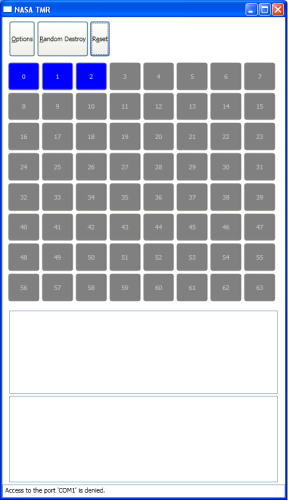 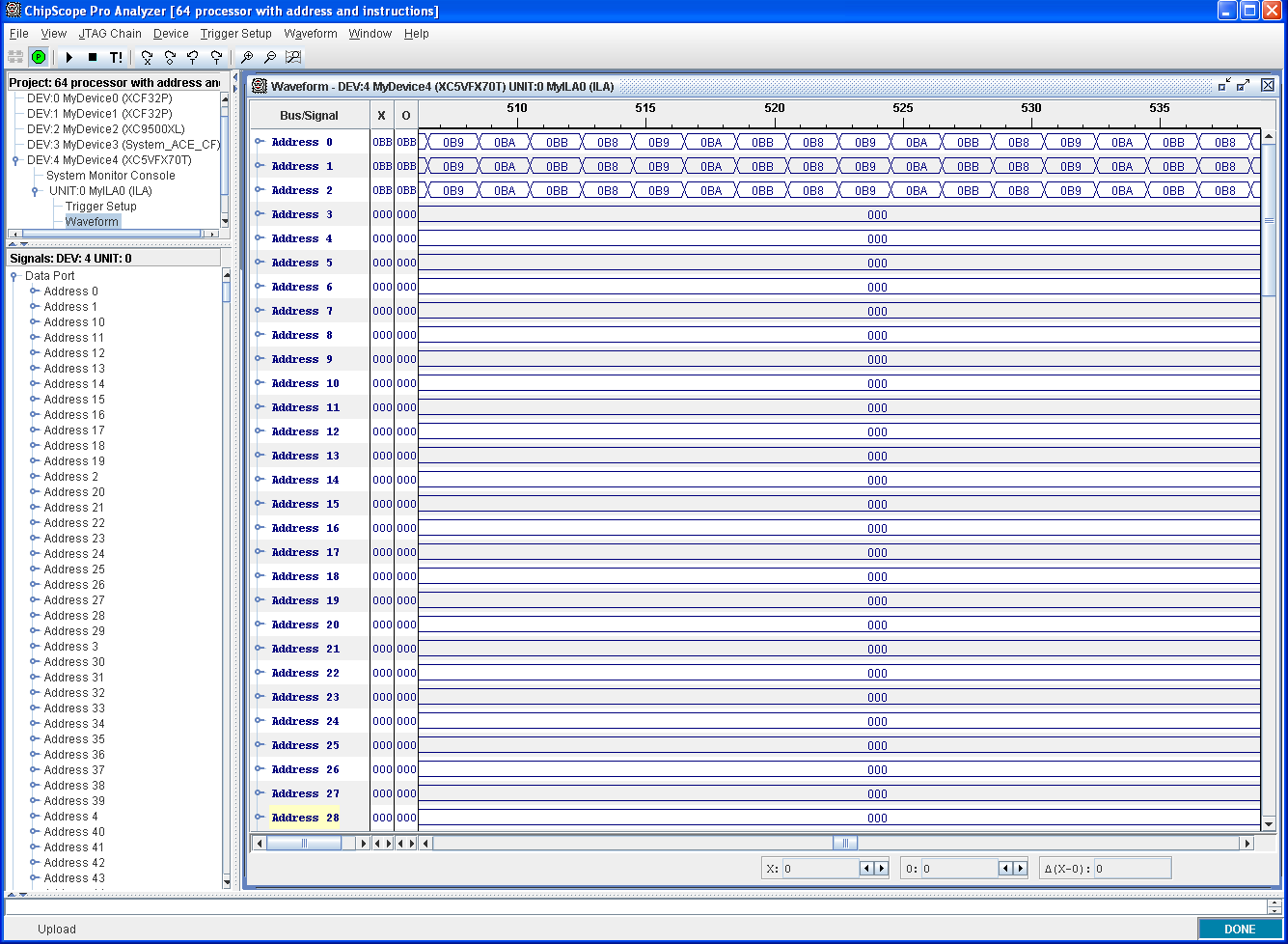 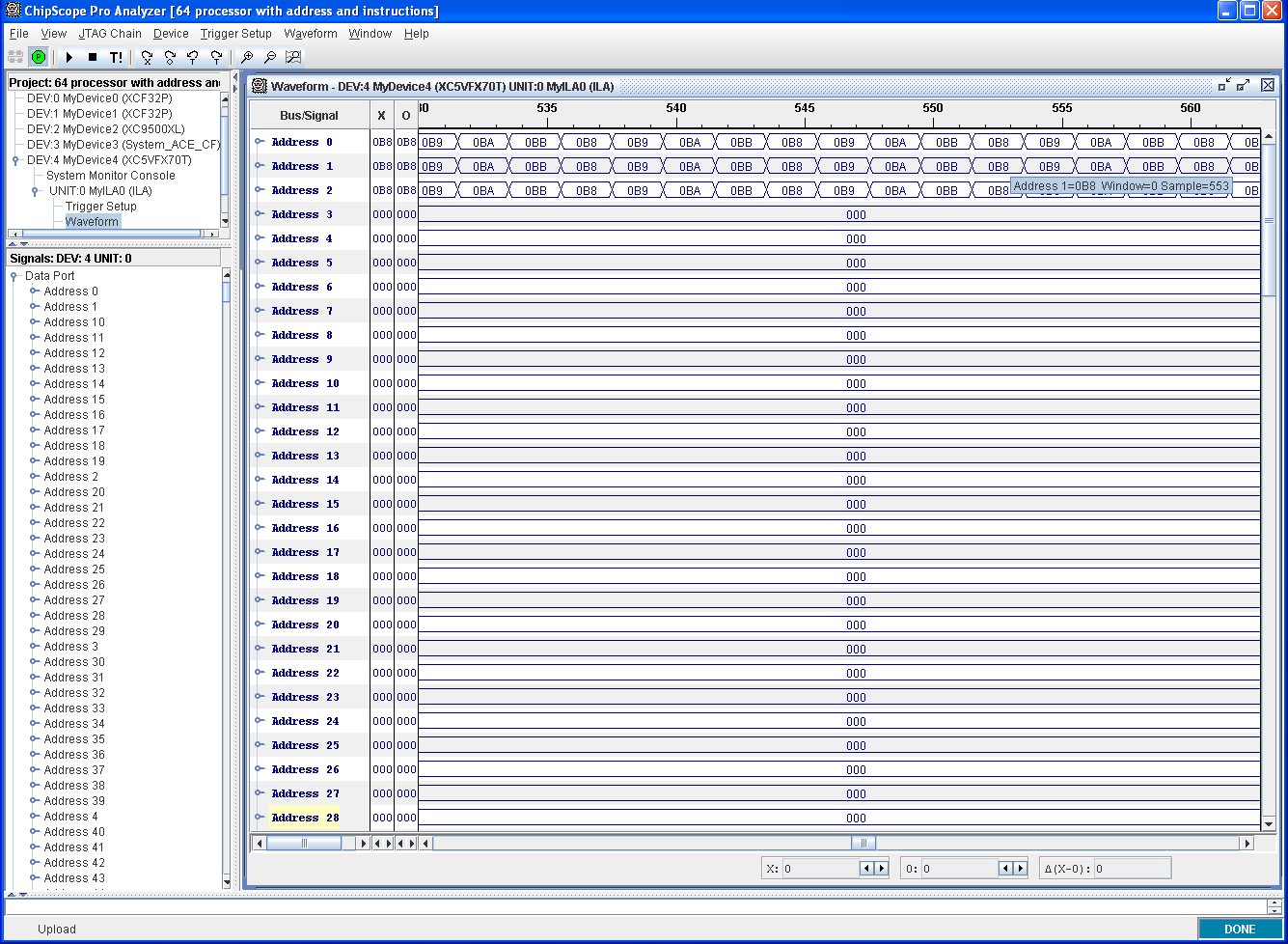 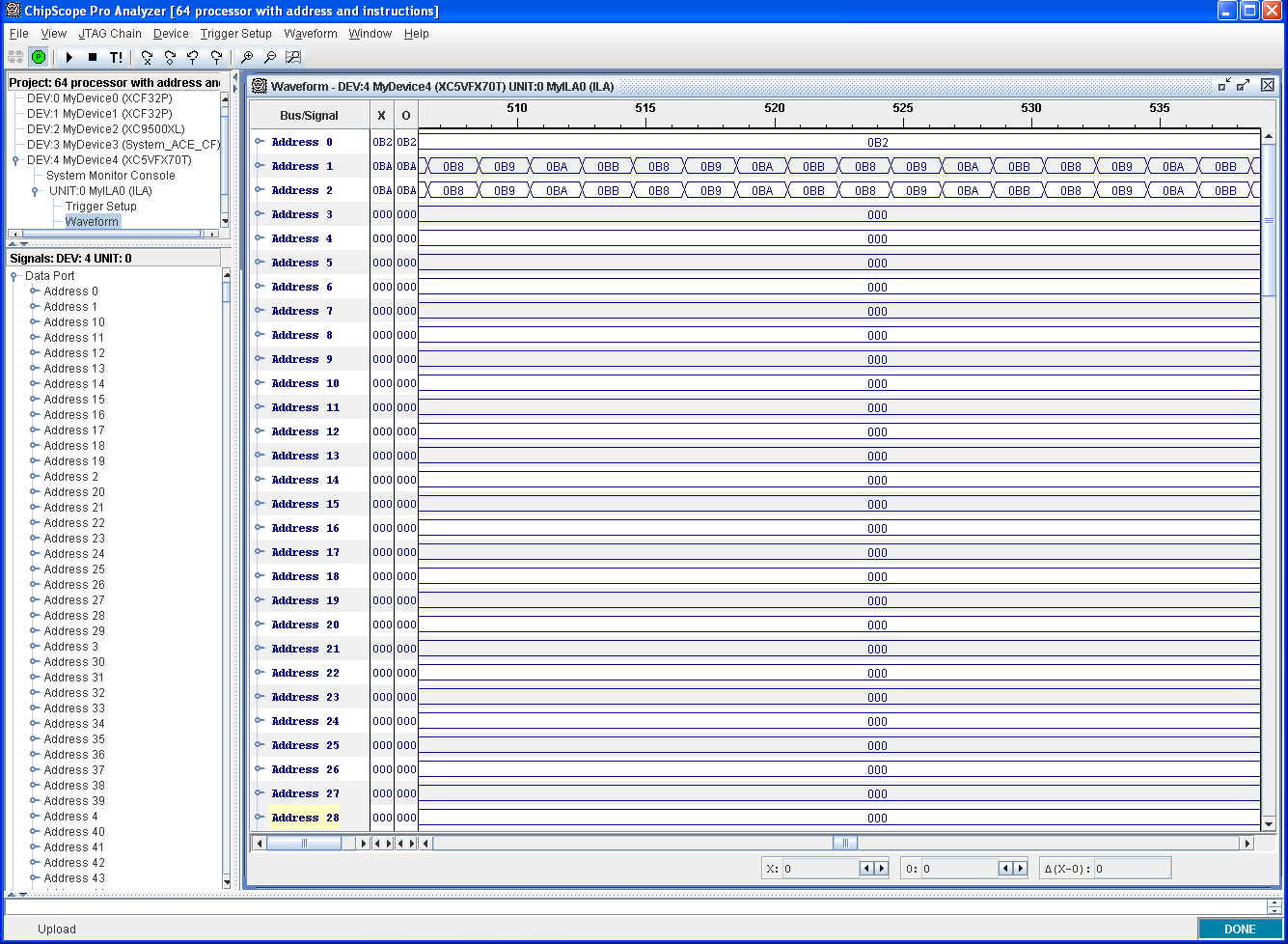 Processor 0 brought back into synch with other two processors.
Processor 0 has been corrupted by an SEU. The TMR detects the failure.
System initialized and running normally in TMR mode.
GUI indicates uP 0, 1, and 2 are active (blue)
“Design of a Radiation Tolerant Computing System Based on a Many-Core FPGA Architecture”
18
System Demonstration
Hard Fault Recovery- Processors 1 undergoes hard fault (induced by GUI, red) - The system shuts down uP #1 and brings on spare processor uP #3 into TMR
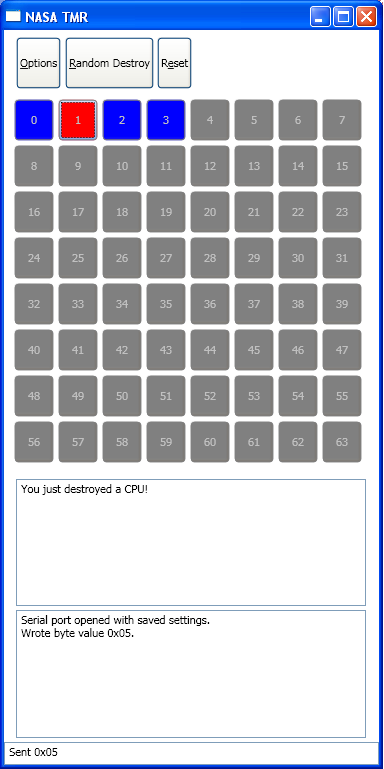 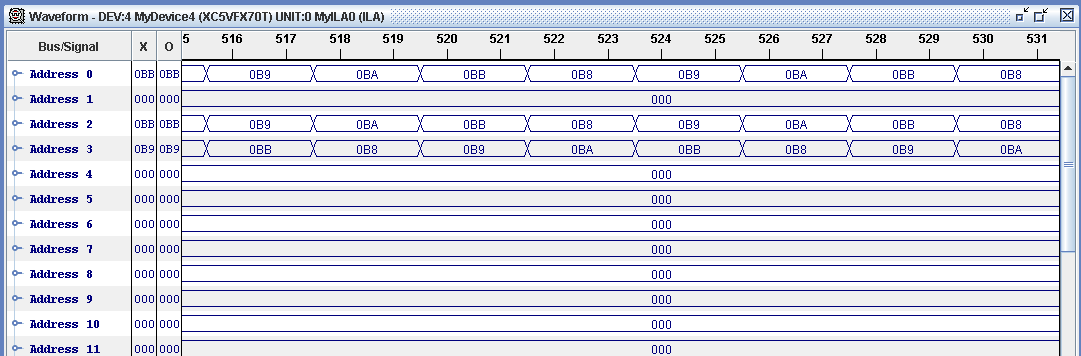 Processor 1 has hard fault so is shut down
Spare processor 3 is brought online, resynchronized, and reinitialized to form TMR
GUI indicates uP 1 is in hard fault (red).uP 0,2,3 form TMR (blue).
“Design of a Radiation Tolerant Computing System Based on a Many-Core FPGA Architecture”
19
System Demonstration
Multiple Hard Faults- Multiple hard faults are present- uPs 1, 6, and 12 form TMR
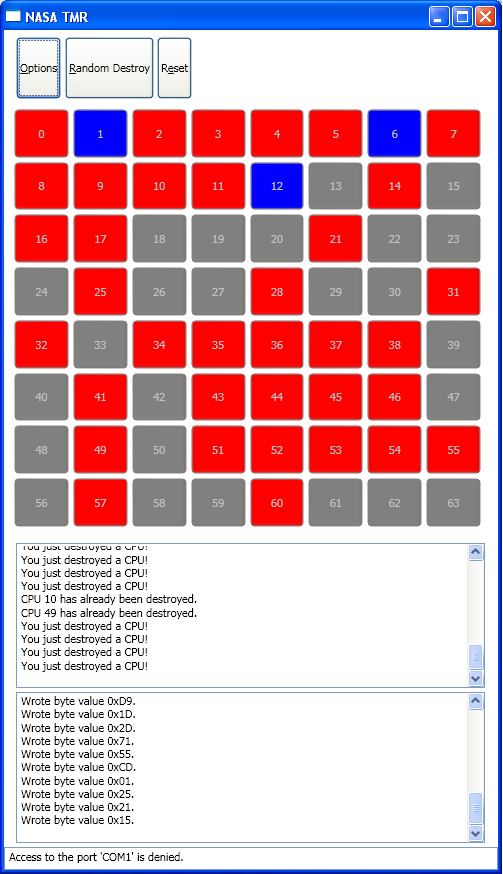 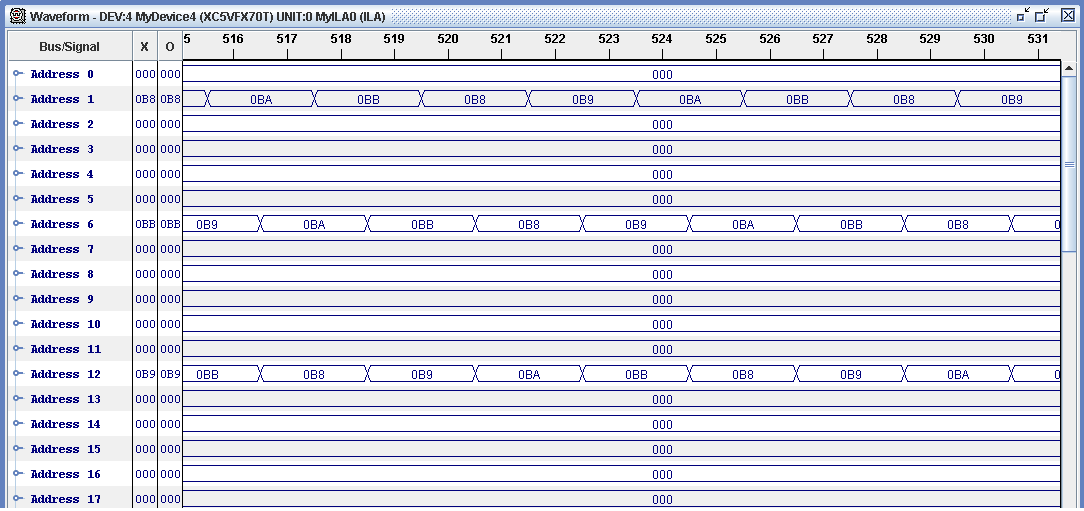 Processor 1, 6, & 12 are active
GUI indicates uP 1 , 6, & 12 are active.  Multiple hard faults are present
“Design of a Radiation Tolerant Computing System Based on a Many-Core FPGA Architecture”
20
System Demonstration
Medium Severity Fault Recovery (PR)- An initial hard failure can be repaired by going back to the effected processor and reconfiguring it.- This handles the situation where an SEU occurred in the configuration RAM- For this type of  fault, a simple reset will not recover the processor  		BUT    the processor hardware is still usable.- Logistics:  a MicroBlaze soft processor is used to read the PR bit streams through the SystemACE and   write to the ICAP port of the Virtex-5.
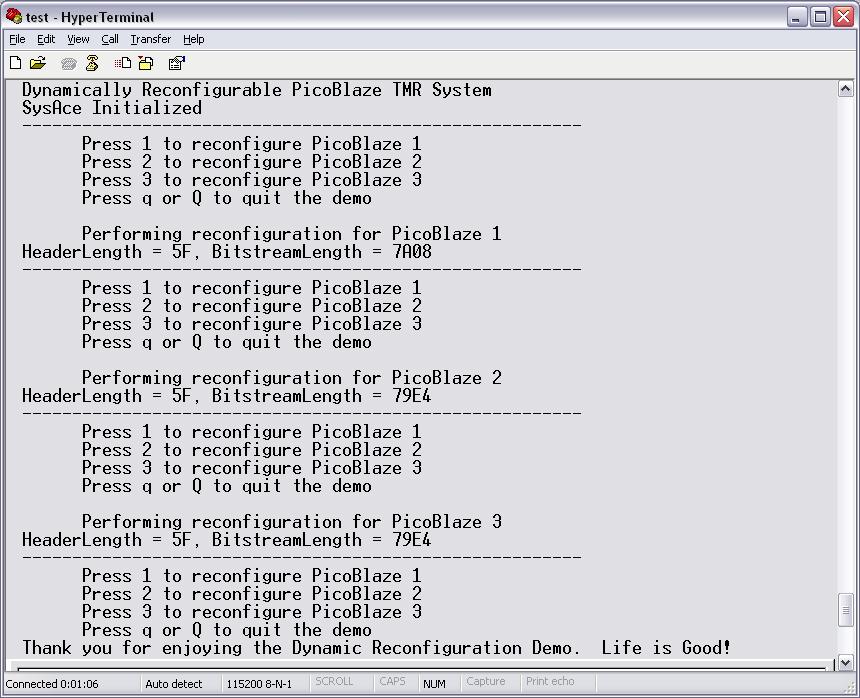 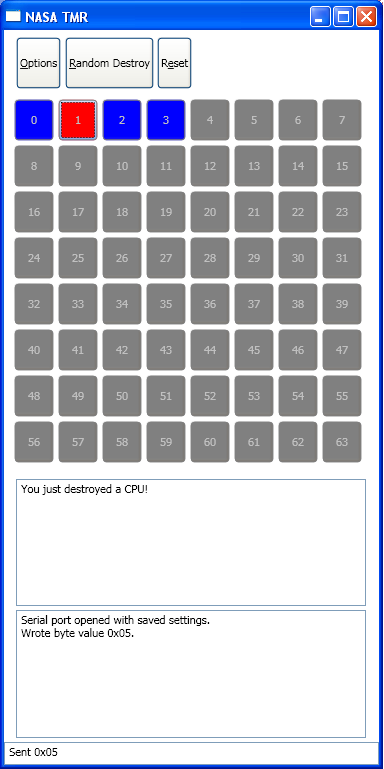 “Design of a Radiation Tolerant Computing System Based on a Many-Core FPGA Architecture”
21
Timing/Area Impact
Soft Fault Recovery (reset, reload variable information)
	Timing Overhead- TMR interrupt 			2 clocks
	- Reset				2 clocks
	- Read variable data from good processors:	128 clocks 		(2 clks/inst, 64 bytes of RAM)
 	- Write variable data to reset processor:	128 clocks 		(2 clks/inst, 64 bytes of RAM) 				__________________ 				Total 	260 clocks  = 2.6 us 	(100 MHz V5 Clock)
“Design of a Radiation Tolerant Computing System Based on a Many-Core FPGA Architecture”
22
Partial Reconfiguration Constraints
For our V5, the smallest quantum that can be partially reconfigured is 20 CLBs- 1 CLB contains:	2 Slices- 1 Slice contains:	- four LUTs
		- four storage elements
- wide-function multiplexers	
- carry logic

If you use BRAM in your design, 4 BRAMs must be partially reconfigured together
Care must be given to placing circuitry withinthe smallest partially reconfigured tile

Bus Macros are used to provided fixed routing channels between tiles.
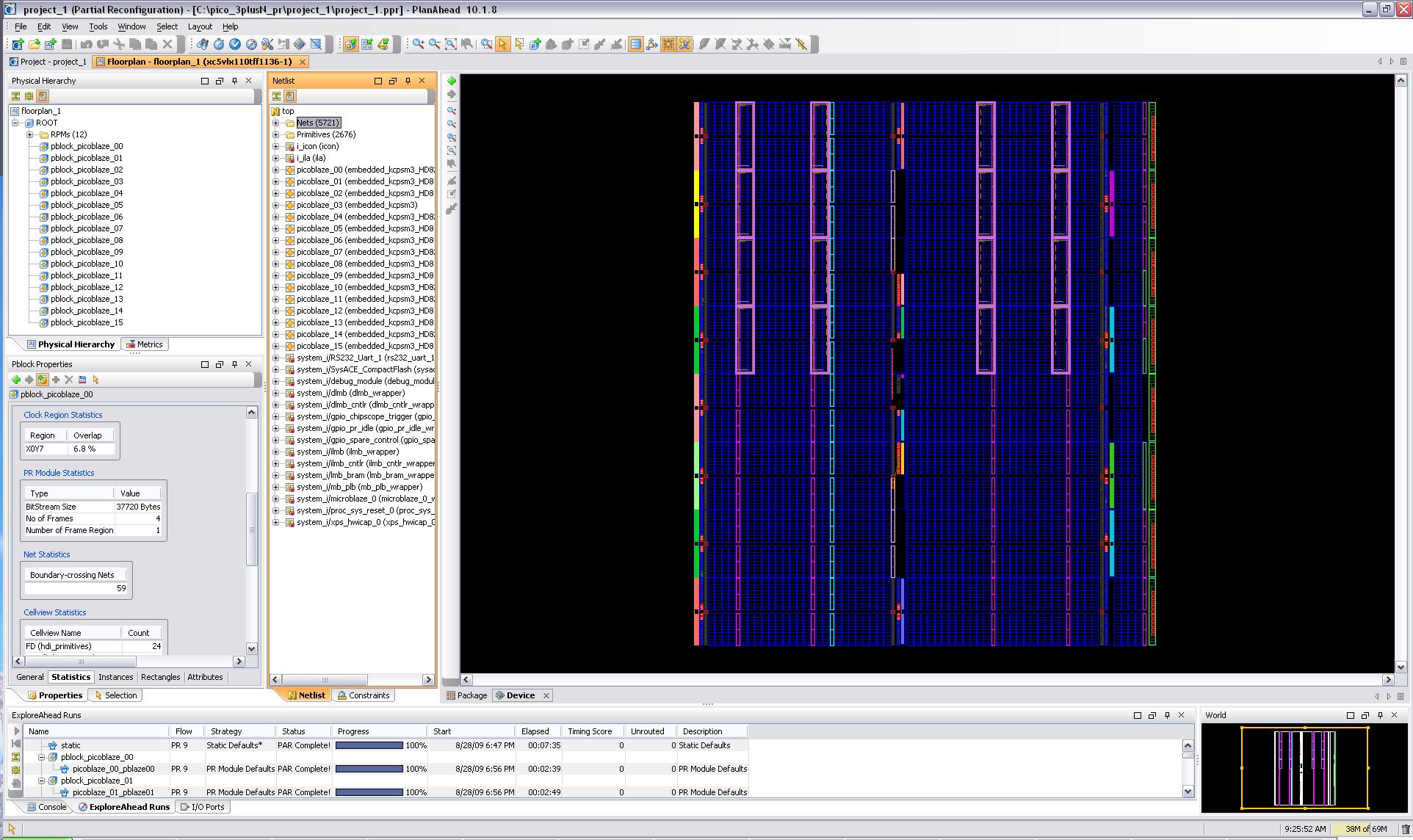 “Design of a Radiation Tolerant Computing System Based on a Many-Core FPGA Architecture”
23
PR of a picoBlaze Core
Physical picoBlaze resource estimation:

                          
 		

- 24 CLBs, 1 BRAM
PR region resource use:
	-  2 columns of 20 CLBs	
	-  1 column of BRAM
Bitstream file size(LX50T):
	-  Partial bitstream for one PicoBlaze: 	31.2 KB	
	-  Full bitstream:			1,716 KB
Reconfiguration time:
	-  Roughly 200 clks/Byte (measured)
	-  Measured time:  66ms    (100 MHz clk)
	-  Using MicroBlaze driven ICAP processor
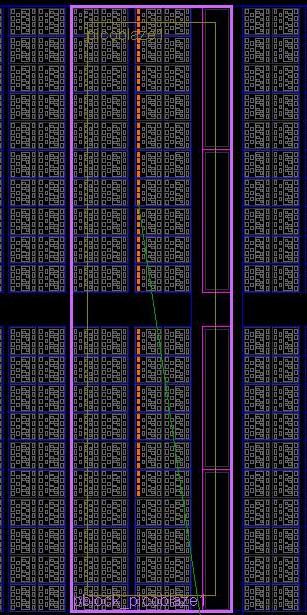 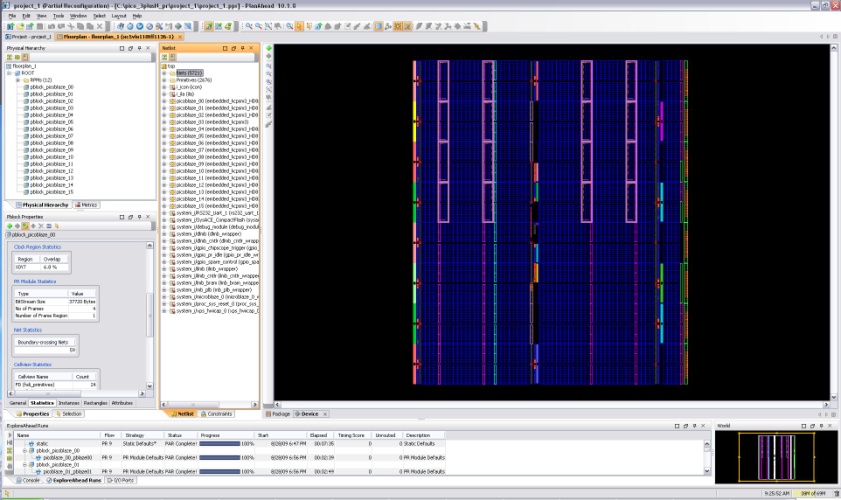 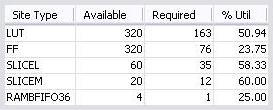 Smallest picoBlaze PR Tile
	=
    40 CLB + 4BRAM
A single PicoBlaze PR region
“Design of a Radiation Tolerant Computing System Based on a Many-Core FPGA Architecture”
24
Next Step
Chamber Testing
microBlaze Soft Processor 

 												Shuttle Processor Board				Virtex-5/6/7
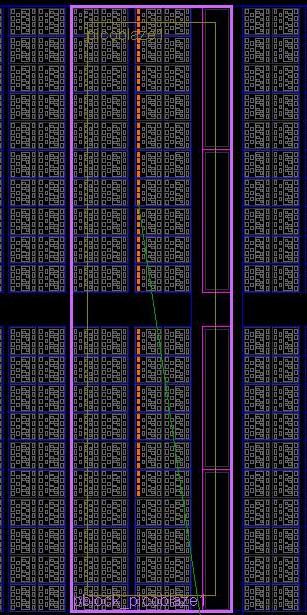 1
2
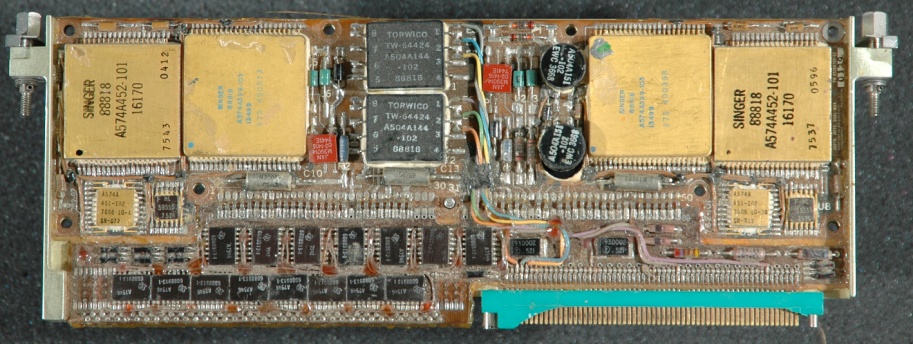 3
spare
“Design of a Radiation Tolerant Computing System Based on a Many-Core FPGA Architecture”
25
Future Work
Questions?
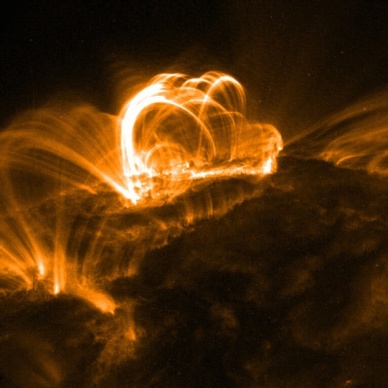 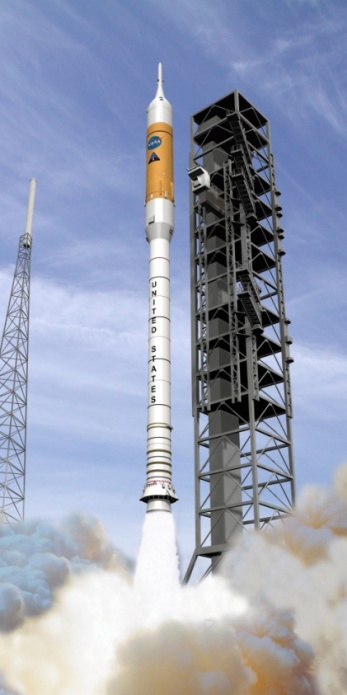 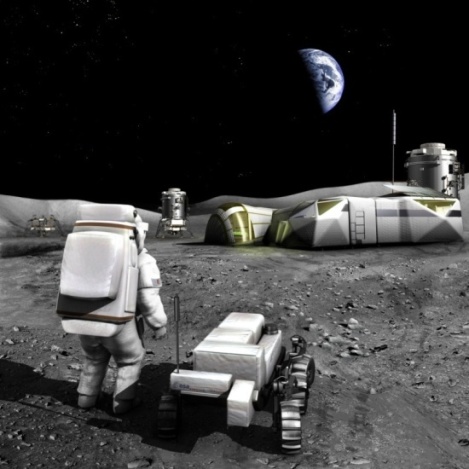 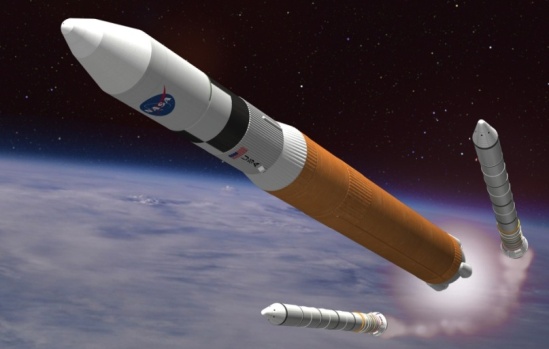 “Design of a Radiation Tolerant Computing System Based on a Many-Core FPGA Architecture”
26